“O que foi semeado entre os espinhos é
o que ouve a palavra, porém os cuidados do mundo e a fascinação das riquezas sufocam a palavra, e fica infrutífera” (Mateus 13:22).
Verso para memorizar
➙ Com uma câmera escondida alguém filmou uma reunião de planejamento da maior organização criminosa do universo, ouça os diálogos:

 “Vão, façam com que os donos de terras e de dinheiro se embriaguem com os cuidados desta vida.
Apresentem o mundo diante deles em sua mais atraente luz, de modo que acumulem seu tesouro aqui, e fixem sua atenção sobre as coisas terrestres. Devemos fazer o máximo para evitar que os que trabalham na causa de Deus obtenham meios para usar contra nós. Conservem o dinheiro em nossas próprias fileiras.
Quanto mais dinheiro obtiverem, tanto mais prejudicarão nosso reino tirando de nós os nossos súditos. Façam com que se preocupem mais com o dinheiro do que com a edificação do reino de Cristo e a disseminação das verdades que odiamos, e não precisamos temer-lhes a influência, pois sabemos que toda pessoa egoísta e cobiçosa cairá em nosso poder, e finalmente se separará do povo de Deus”
Conselhos Sobre Mordomia, 154, 155
➙ Analisando a cena descobrimos as estratégias dos criminosos e podemos definir a defesa:
Agente infiltrado
Armas e armadilhas do grupo
Estratégia de Defesa
1
O Agente infiltrado
☛ A mensagem do “evangelho da prosperidade” é: “Siga a Deus, e Ele o enriquecerá com bens materiais”. 

O que realmente está dizendo é o seguinte: “Você quer ser materialista e se sentir bem com isso? Bem, temos o ‘evangelho’ para você!” ☚
➙ Na essência dessa mentira está a questão central de todo pecado, que é o ego e o desejo de agradar a si mesmo acima de todas as outras coisas.

➙ Isso torna Deus uma máquina de venda automática e transforma nosso relacionamento com Ele apenas um negócio: eu faço isso, e você promete fazer aquilo em troca.
➙ Damos, não porque seja a coisa certa a fazer, mas pelo que ganhamos em troca. 
➙ Esse é o evangelho da prosperidade que está infiltrado nas igrejas e prepara as pessoas para caírem nas armadilhas.
2
As armas e armadilhas
Cobiça
☛ Como todos os pecados, a cobiça começa no coração. Ela tem início dentro de nós e, em
seguida, desenvolve-se em nosso exterior. 
Foi o que aconteceu no Éden. ☚
Ler Gênesis 3:6
➙ A queda de Eva é uma demonstração dos três passos que cada um de nós toma quando cai na cobiça: Ver, querer e pegar. ➙ A cobiça pode ser um pecado silencioso.

➙ Deixe a cobiça emergir, e ela passará por cima de qualquer princípio.

➙  A cobiça é, por fim, apenas uma outra forma de egoísmo.
“Se o egoísmo é a forma predominante do pecado, a cobiça pode ser considerada a forma predominante
do egoísmo.”
John Harris, Mammon [Mamon], Nova York: Lane & Scott, 1849, p. 52
?
Por que é importante reconhecer em nós
todas as tendências
para a cobiça?
Ganância
☛ Ganância pode ser definida como querer fazer as coisas para mim, como eu quero! ☚
Nada reflite menos o caráter de Cristo do que a ganância. Paulo declarou: “Conheceis a graça de
nosso Senhor Jesus Cristo, que, sendo rico, Se fez
pobre por amor de vós, para que, pela Sua pobreza,
vos tornásseis ricos” (2 Coríntios 8:9).
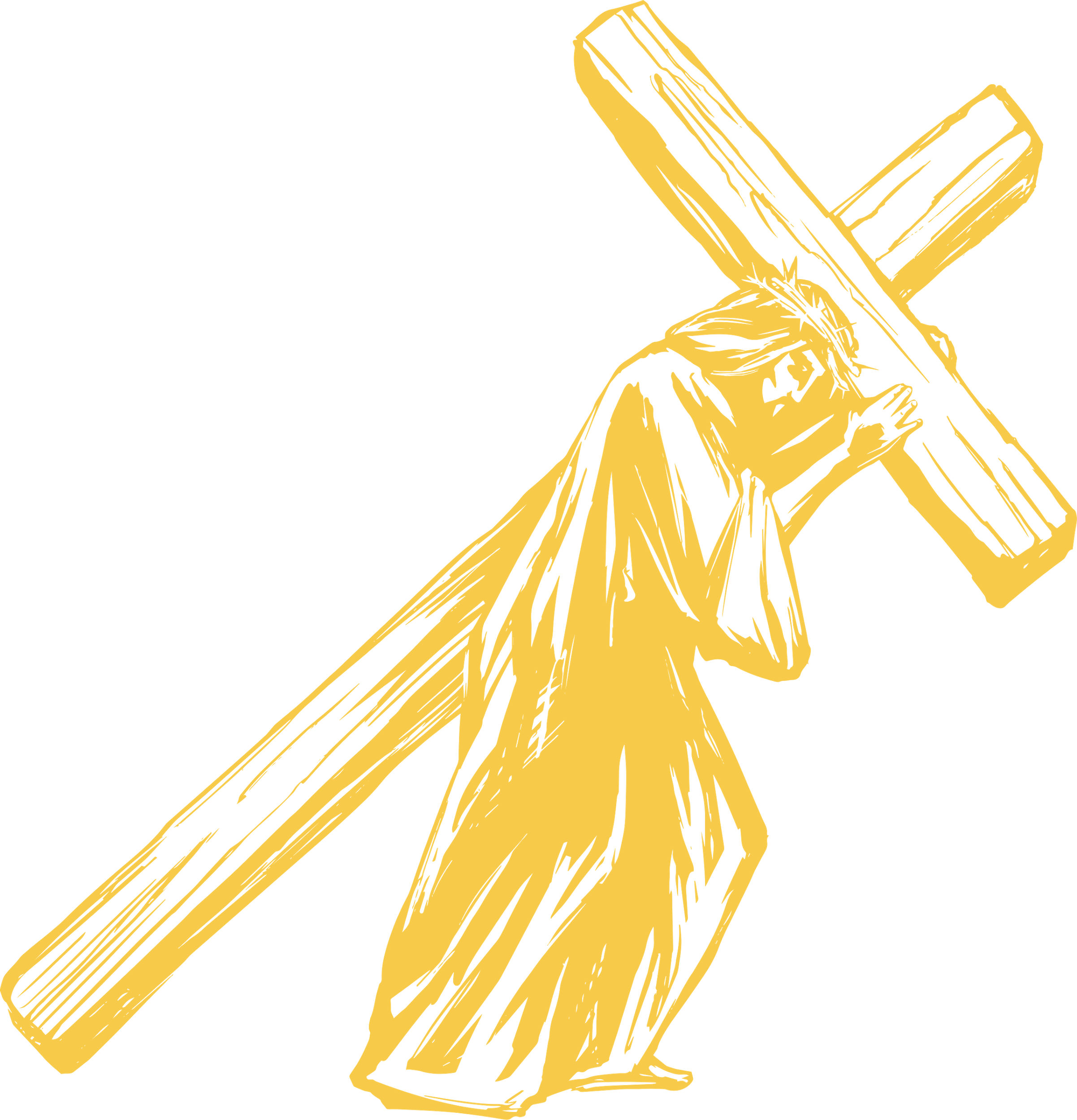 Cristo fez tudo para os outros, como o Pai queria.
A ganância é um vírus que se prende ao seu hospedeiro e consome todas as suas virtudes, até que tudo o que resta é cada vez mais cobiça.
Ela é um mal que deseja tudo: paixão, poder e bens. Novamente, vejo, quero, pego.
?
Como posso manter, por meio da graça de Deus, essa tendência natural sob controle?
3
Estratégia de defesa
Melhorar a visão
☛ Nada permanece, e as coisas do mundo não duram muito tempo. Como disse Paulo: “Não atentando nós nas coisas que se veem, mas nas que se não veem; porque as que se veem são temporais, e as que se não veem são eternas” (2 Coríntios 4:18). ☚
➙ A visão dos cristãos torna-se míope quando seu foco está nos cuidados deste mundo, e não no caminho para o Céu.

➙ Poucas coisas podem cegar seus olhos mais do que o engano das riquezas.

➙  A visão espiritual obscurecida coloca a salvação eterna em risco. Não basta manter Jesus à vista; devemos mantê-Lo em foco.
Domínio próprio
☛ Como as pessoas, ricas ou pobres, podem se proteger dos perigos envolvidos na ganância, cobiça e amor ao dinheiro e coisas materiais? ☚
Resposta
Somente por meio do domínio próprio, primeiro de nossos pensamentos e depois de nossas ações, podemos nos proteger dos perigos das coisasque mencionamos.
Realmente precisamos da obra sobrenatural do Espírito Santo em nossa vida, se quisermos obter a vitória sobre esses enganos poderosos.
E Ele nos ajuda!
“Não vos sobreveio tentação que não fosse humana; mas Deus é fiel e não permitirá que sejais tenta- dos além das vossas forças; pelo contrário, juntamente com a tentação, vos proverá livramento, de sorte que a possais suportar” (1 Coríntios 10:13).
Conclusão
☛ O maior objetivo do homem é ser feliz e satisfeito. Porém, obter realizações pessoais por meio do materialismo não nos fará alcançar esse objetivo. 

☛ Os adventistas do sétimo dia também são confrontados com a tentação de aderir aos valores do materialismo. No entanto, a aquisição contínua de bens não produz felicidade, satisfação nem contentamento.
Conclusão
☛ Cristãos materialistas, em outras palavras, orgulhosamente bebem do poço da riqueza, mas estão espiritualmente desidratados.

☛ Contudo, nunca teremos sede se bebermos da água que Cristo oferece (João 4:14).
O maior objetivo do homem é ser feliz e satisfeito. Mas o maior desejo de Deus é nos salvar!